Figure 2. ZombiLingo Interface [Instruction: ‘Find the head of what is introduced by the highlighted preposition’). ...
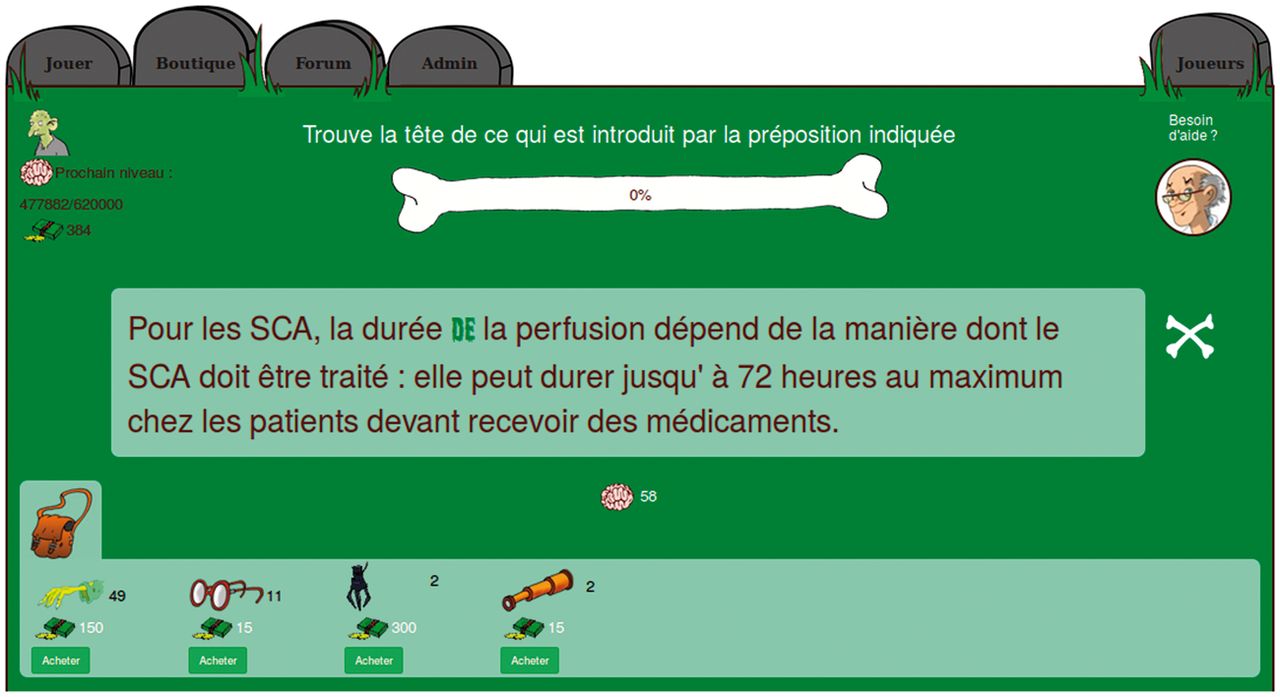 Database (Oxford), Volume 2016, , 2016, baw115, https://doi.org/10.1093/database/baw115
The content of this slide may be subject to copyright: please see the slide notes for details.
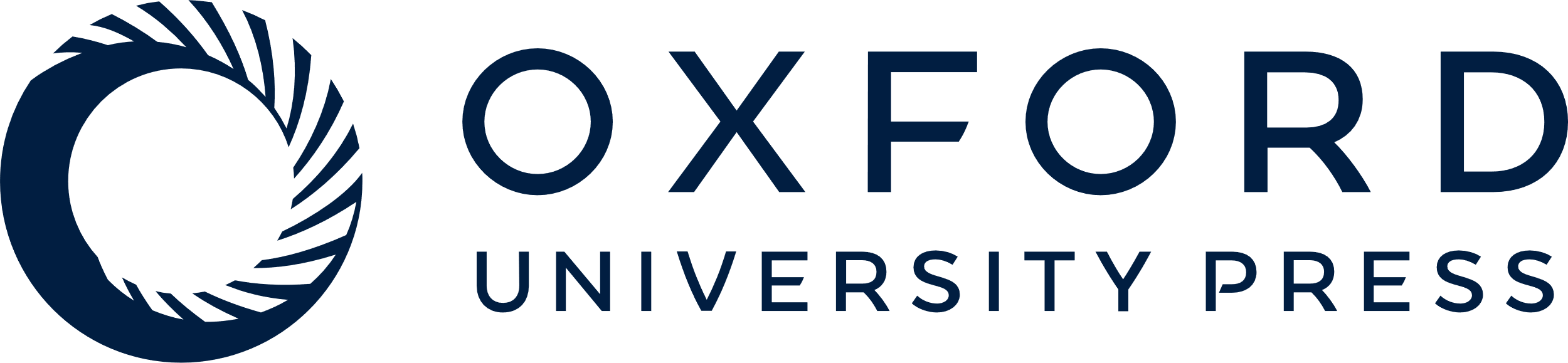 [Speaker Notes: Figure 2. ZombiLingo Interface [Instruction: ‘Find the head of what is introduced by the highlighted preposition’). Sentence: ‘For the ACS [Acute Coronary Syndromes], the duration of the IV depends on the way the ACS should be treated: it can last a maximum of 72 h for patients who need to take drugs’, the right answer is ‘perfusion’ (IV)].


Unless provided in the caption above, the following copyright applies to the content of this slide: © The Author(s) 2016. Published by Oxford University Press.This is an Open Access article distributed under the terms of the Creative Commons Attribution License (http://creativecommons.org/licenses/by/4.0/), which permits unrestricted reuse, distribution, and reproduction in any medium, provided the original work is properly cited.]